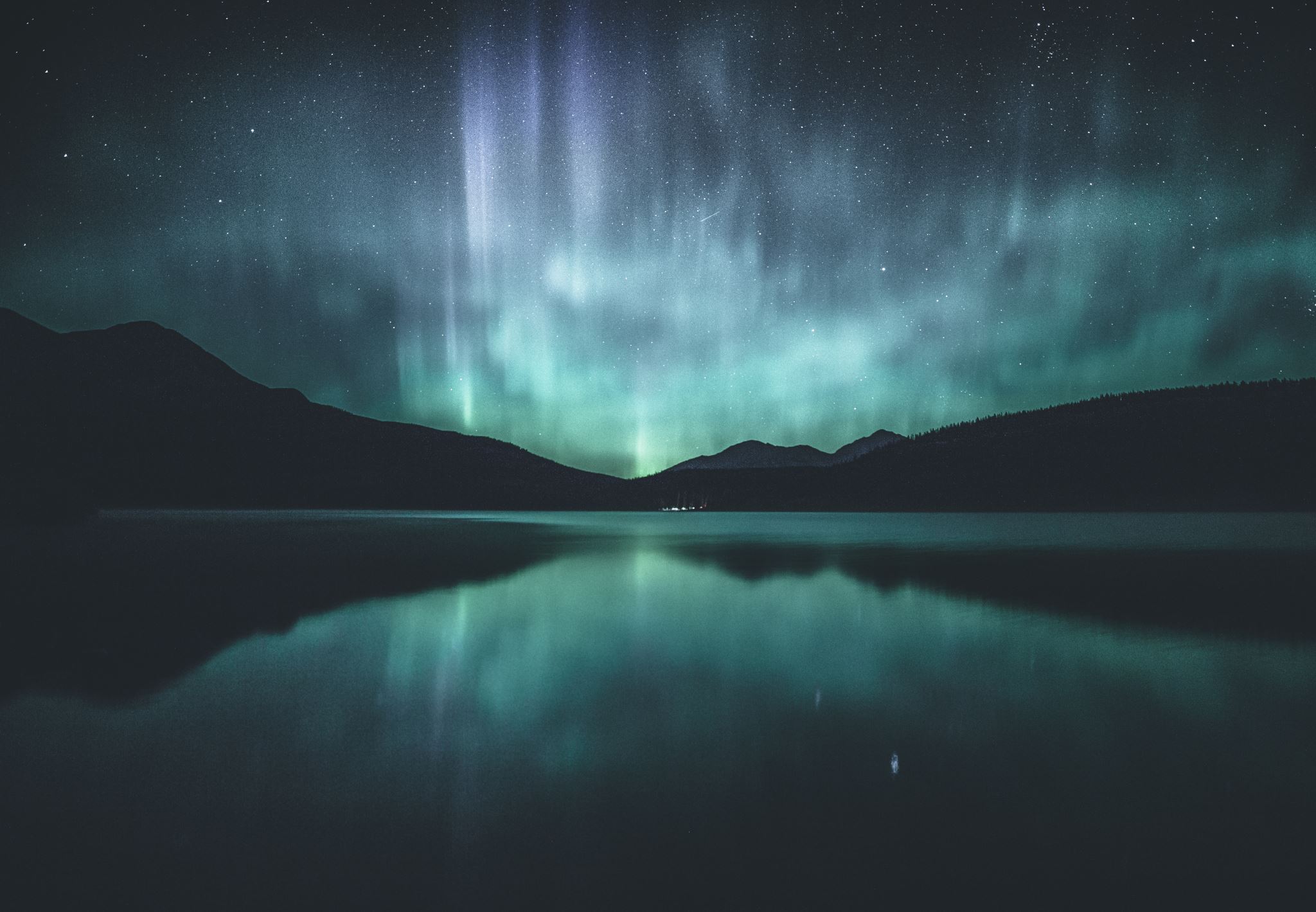 Eco Committeeworship30/09/21
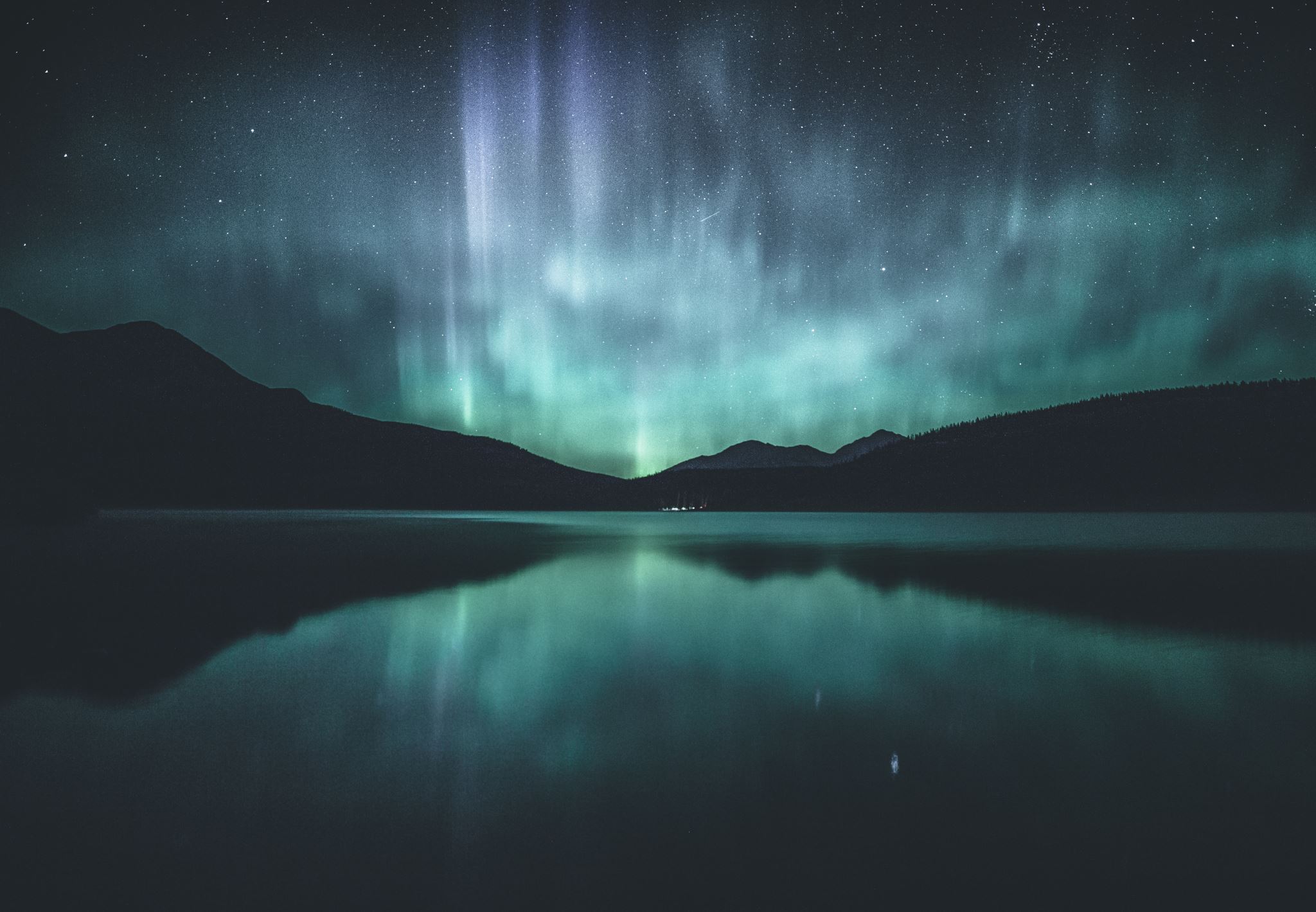 Eco Committee Who is your class representative?Meet us!
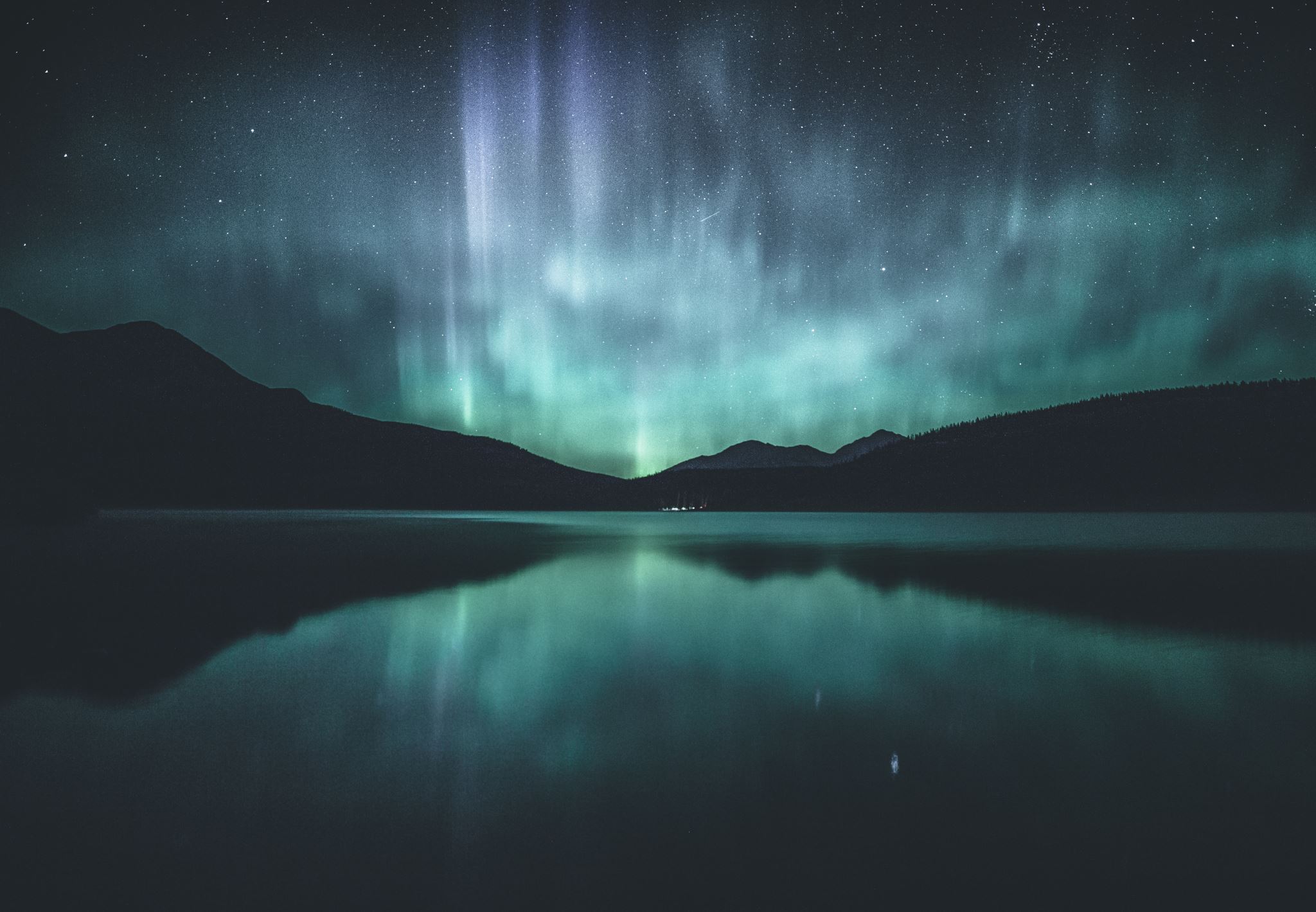 The Eco CommitteevisionTo encourage the whole school community to protect, explore and appreciate our environment
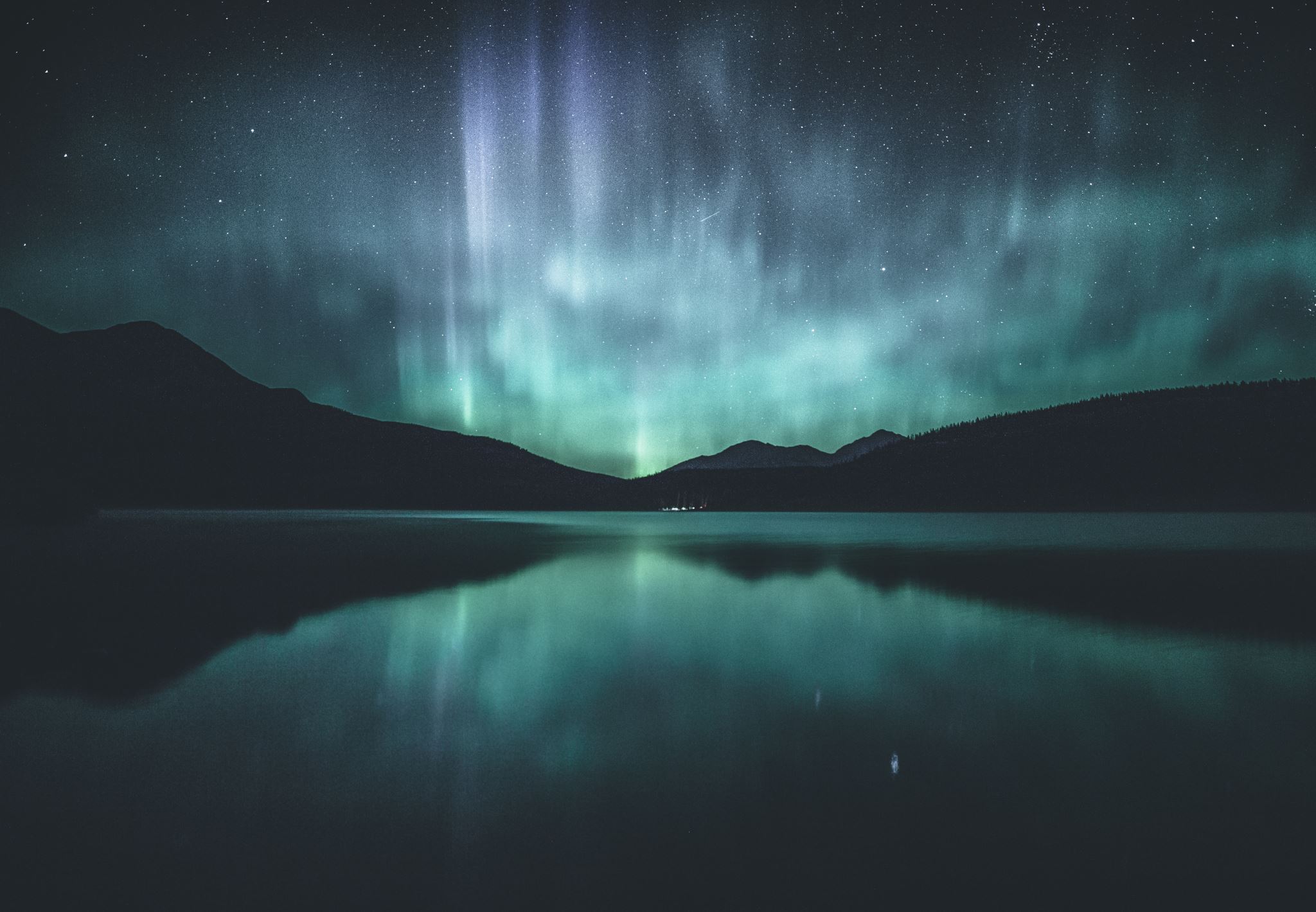 Recycling1. try to reuse2. what can go in our recycling bins in the class room?3. Tough stuff bin4. food waste at break and school dinners
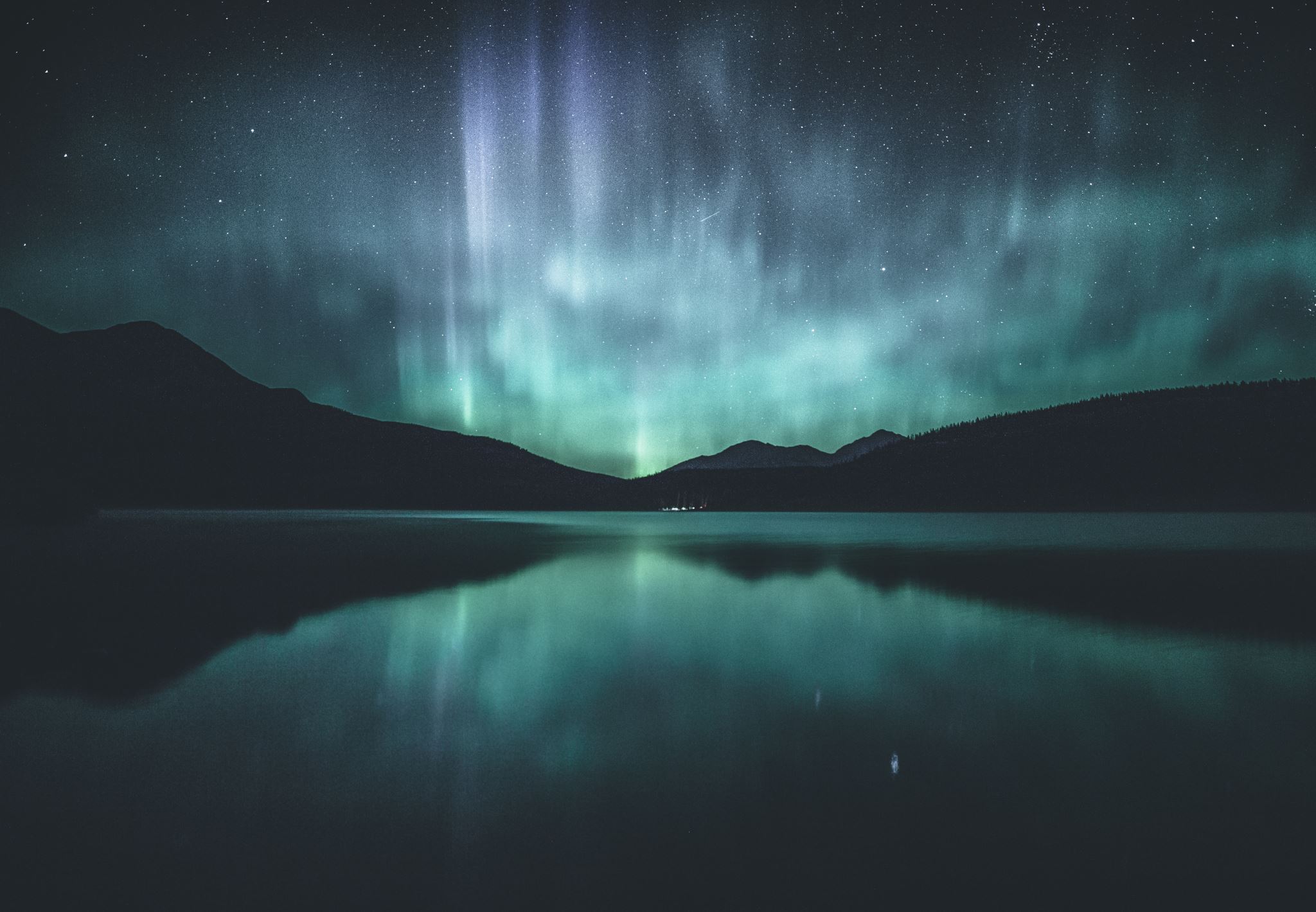 Eco committee photo competition1. autumn theme2. can be wildlife/ landscapes/ still life3. free to enter4. prize for ks1/ ks2 and adults5. entries in on Thursday 4th November accompanied by an entry form (this gives you half- term)
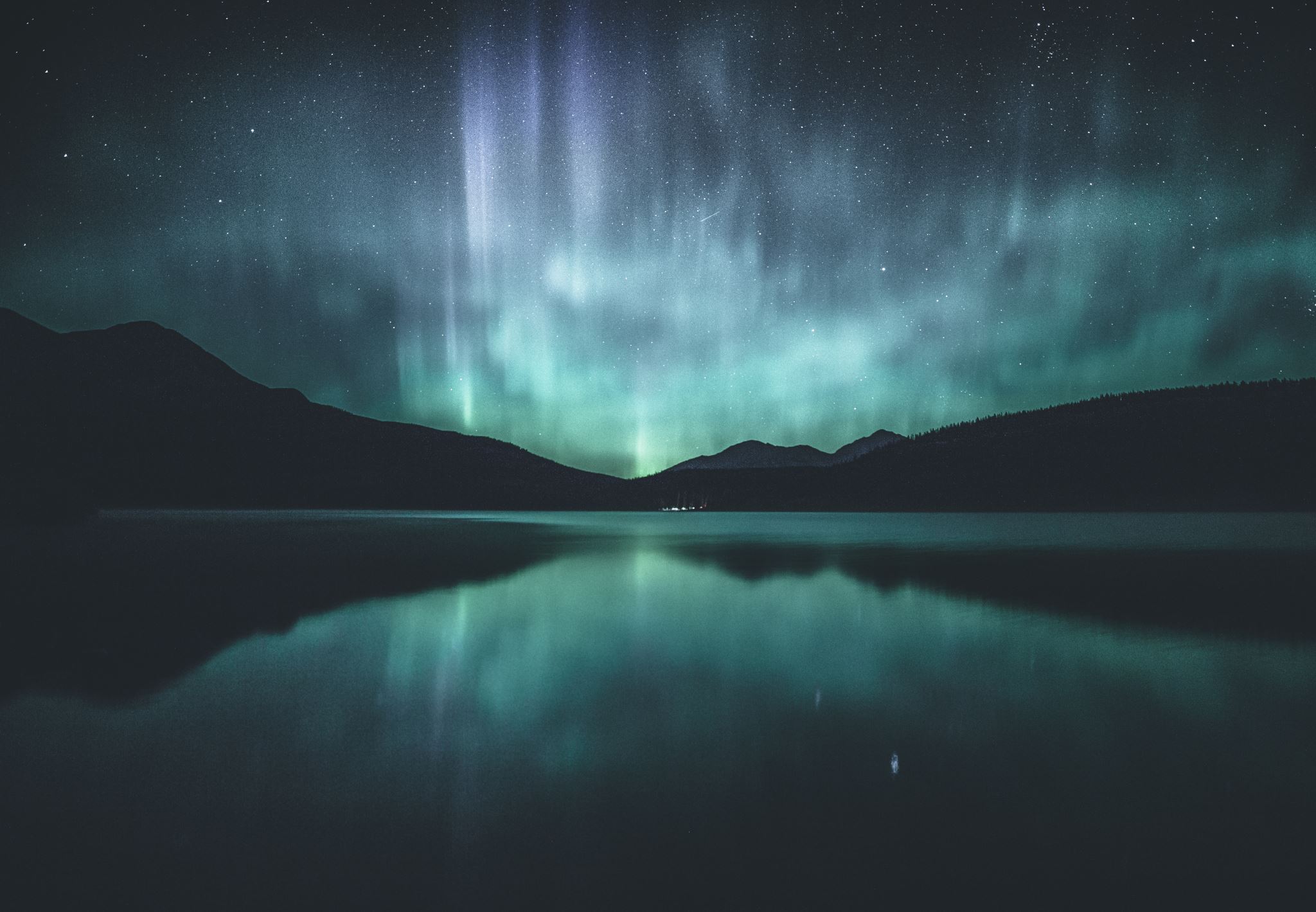 How should we treat plants/ trees and wildlife in our school grounds?
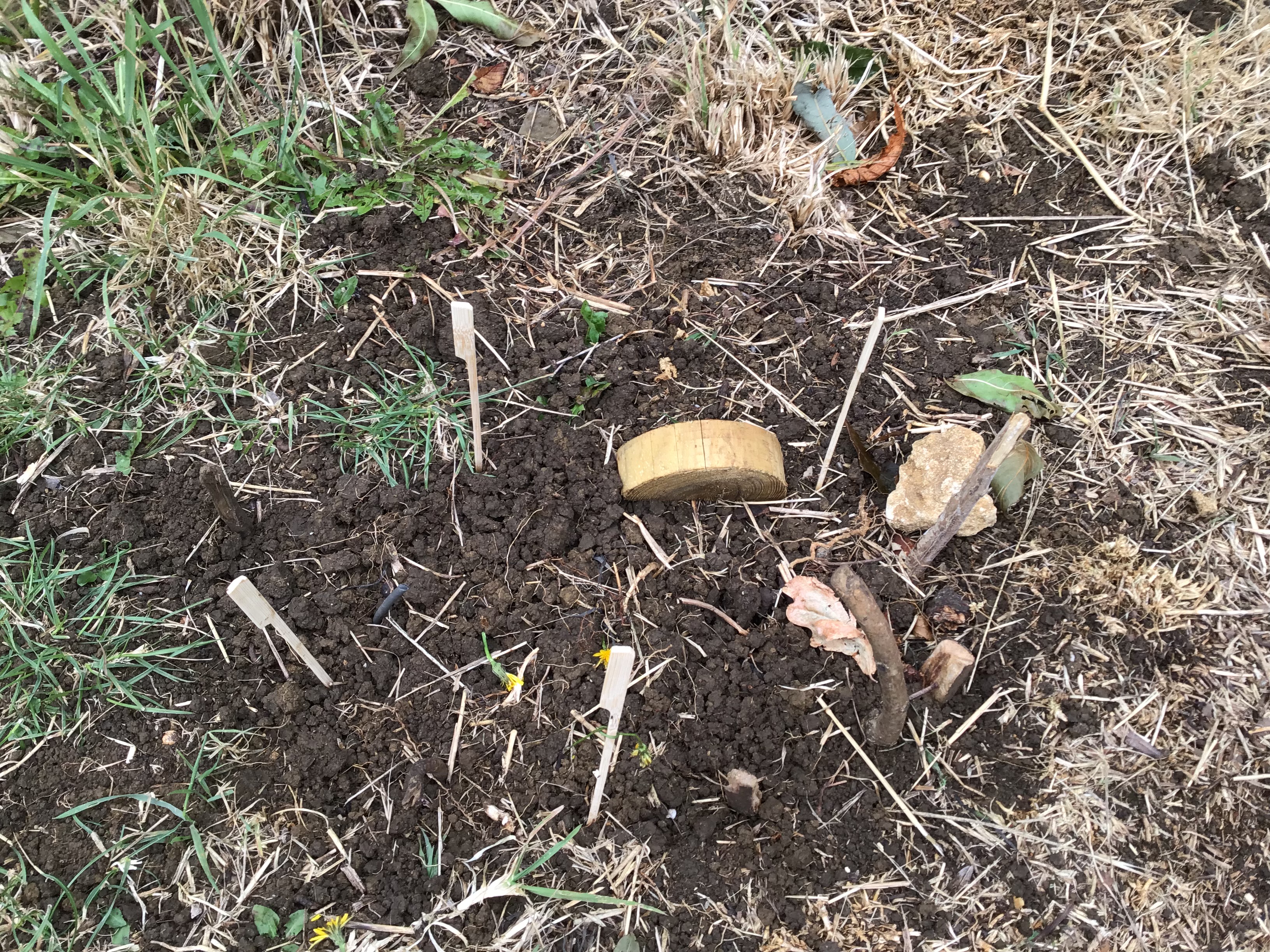 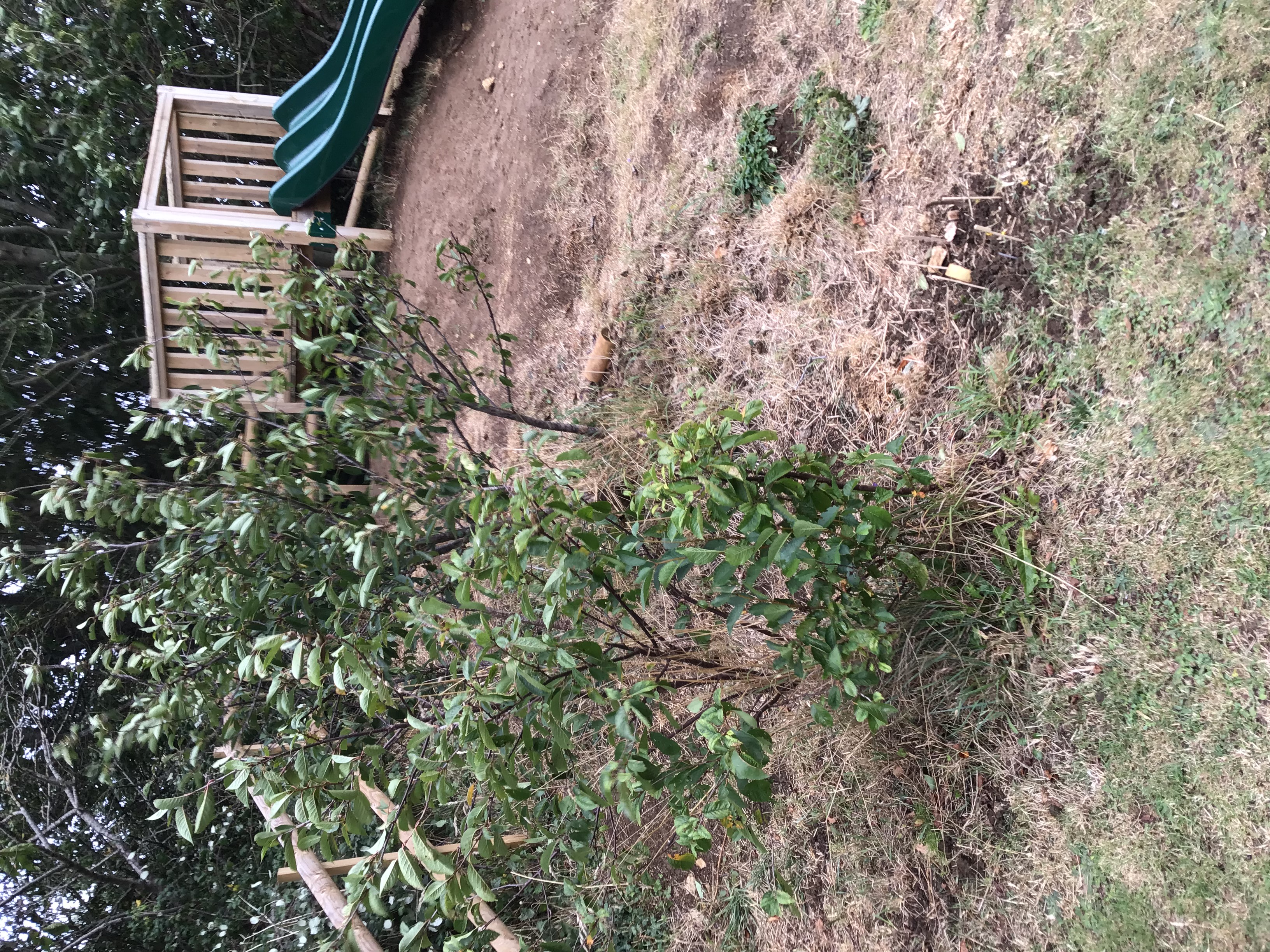 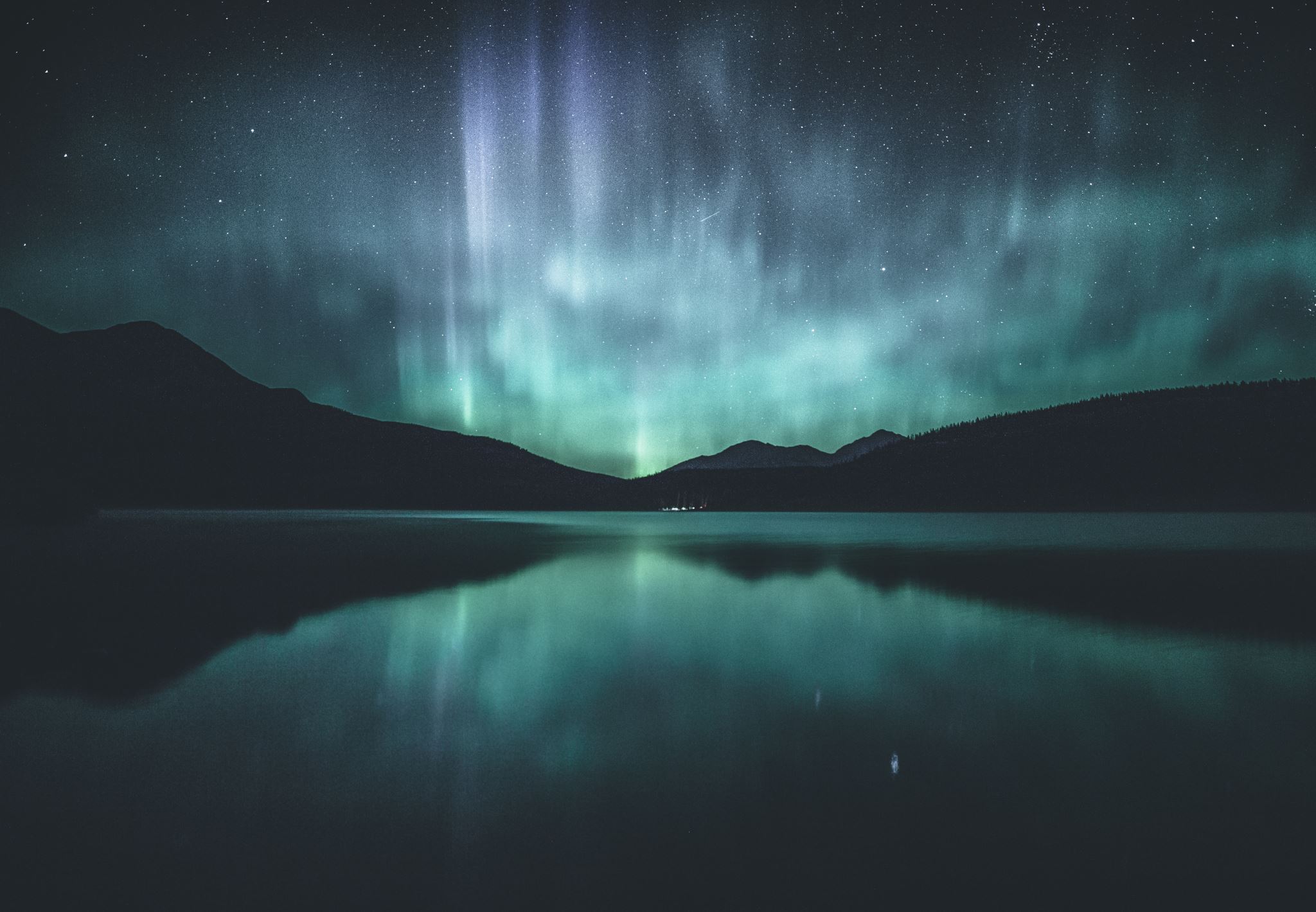 How should we treat plants/ trees and wildlife in our school grounds?
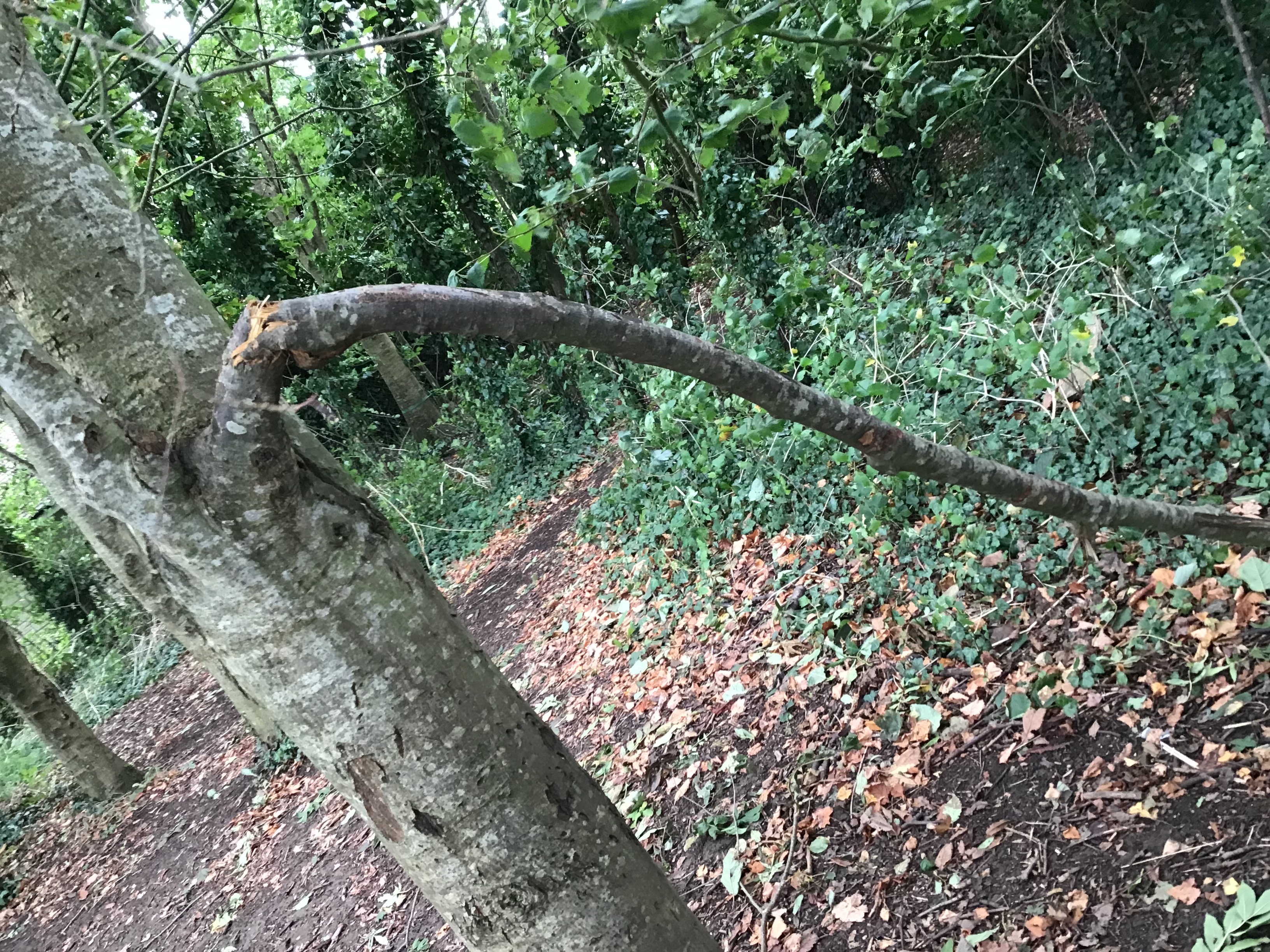 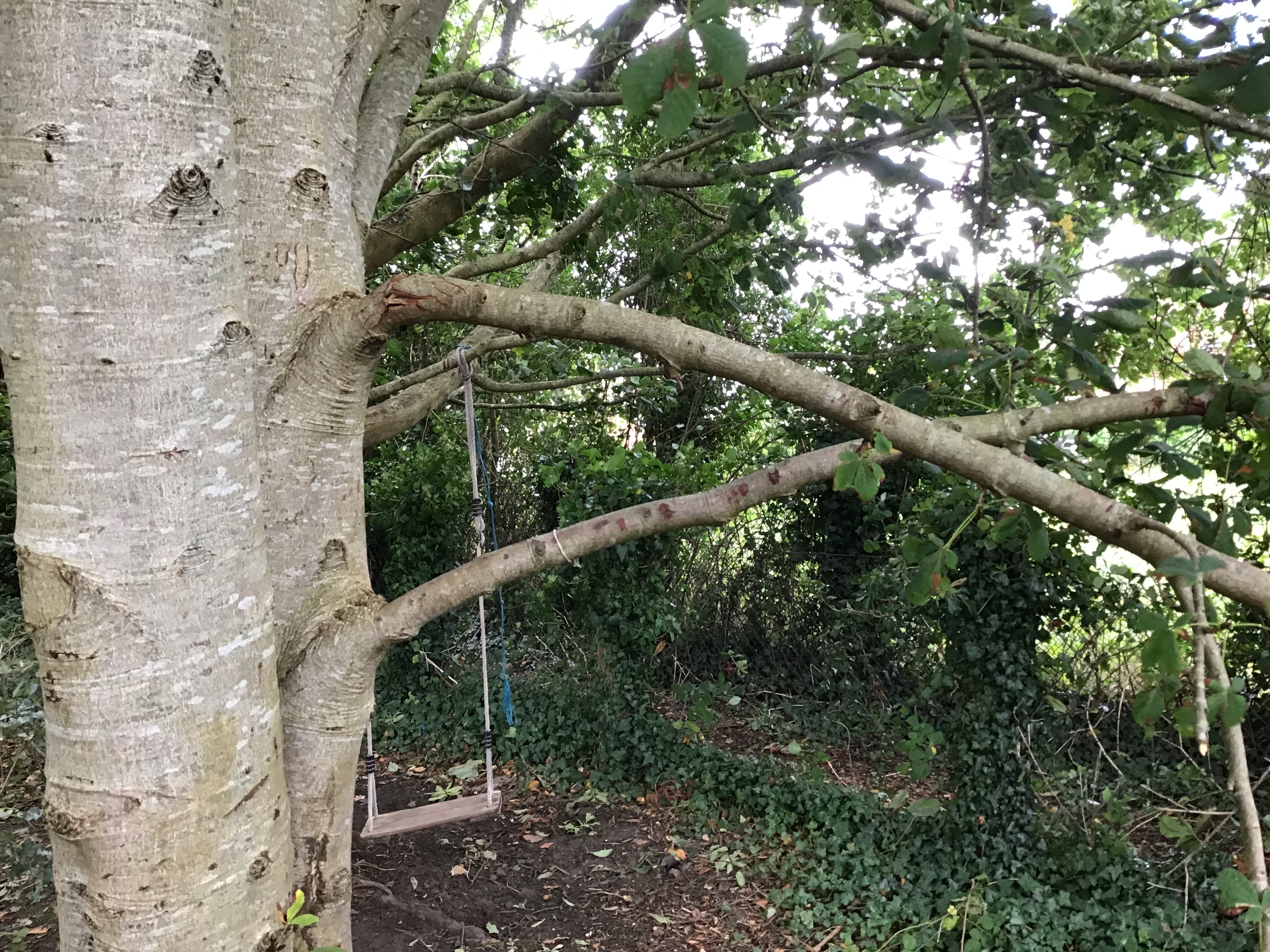 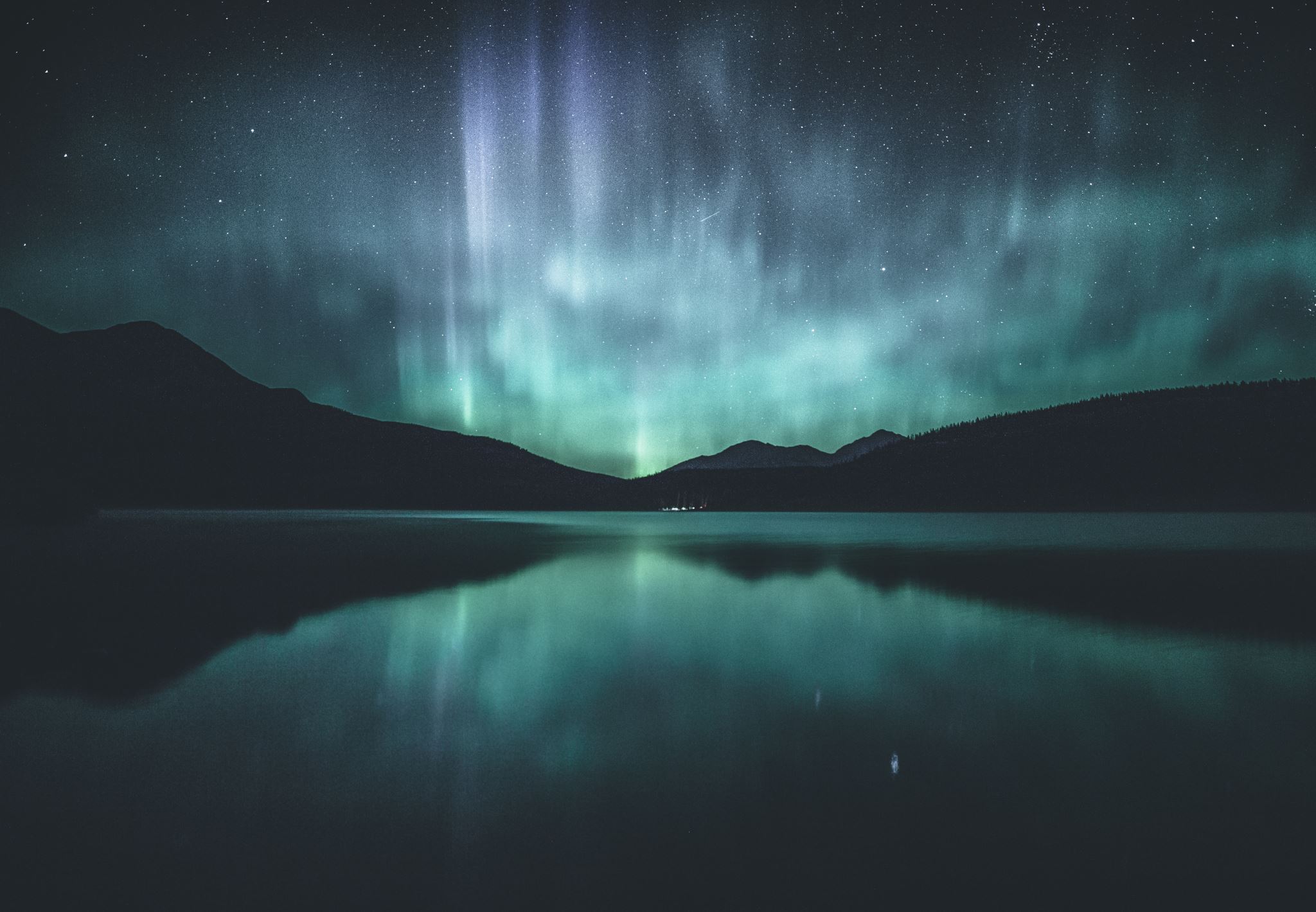 How should we treat plants/ trees and wildlife in our school grounds?
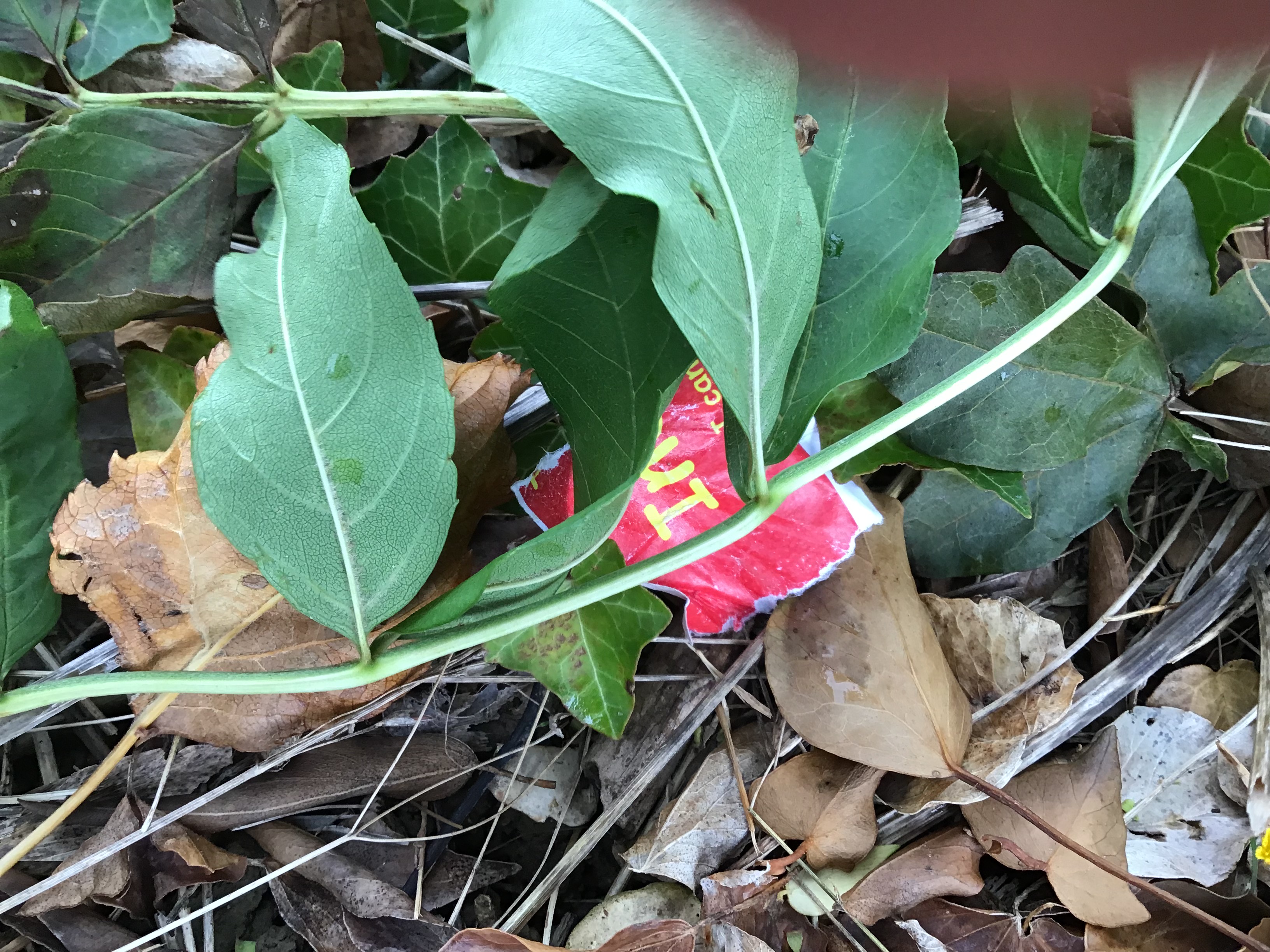 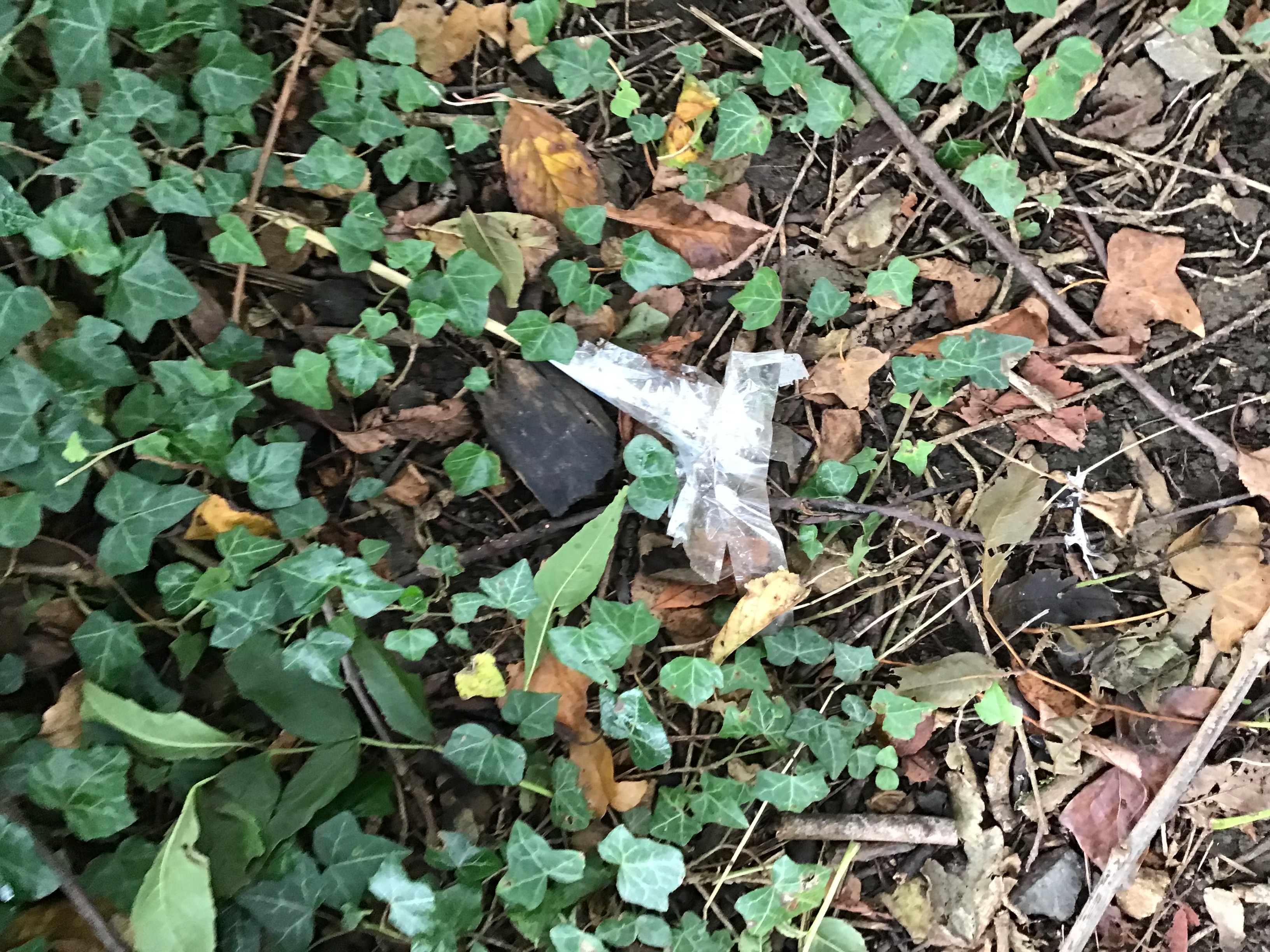 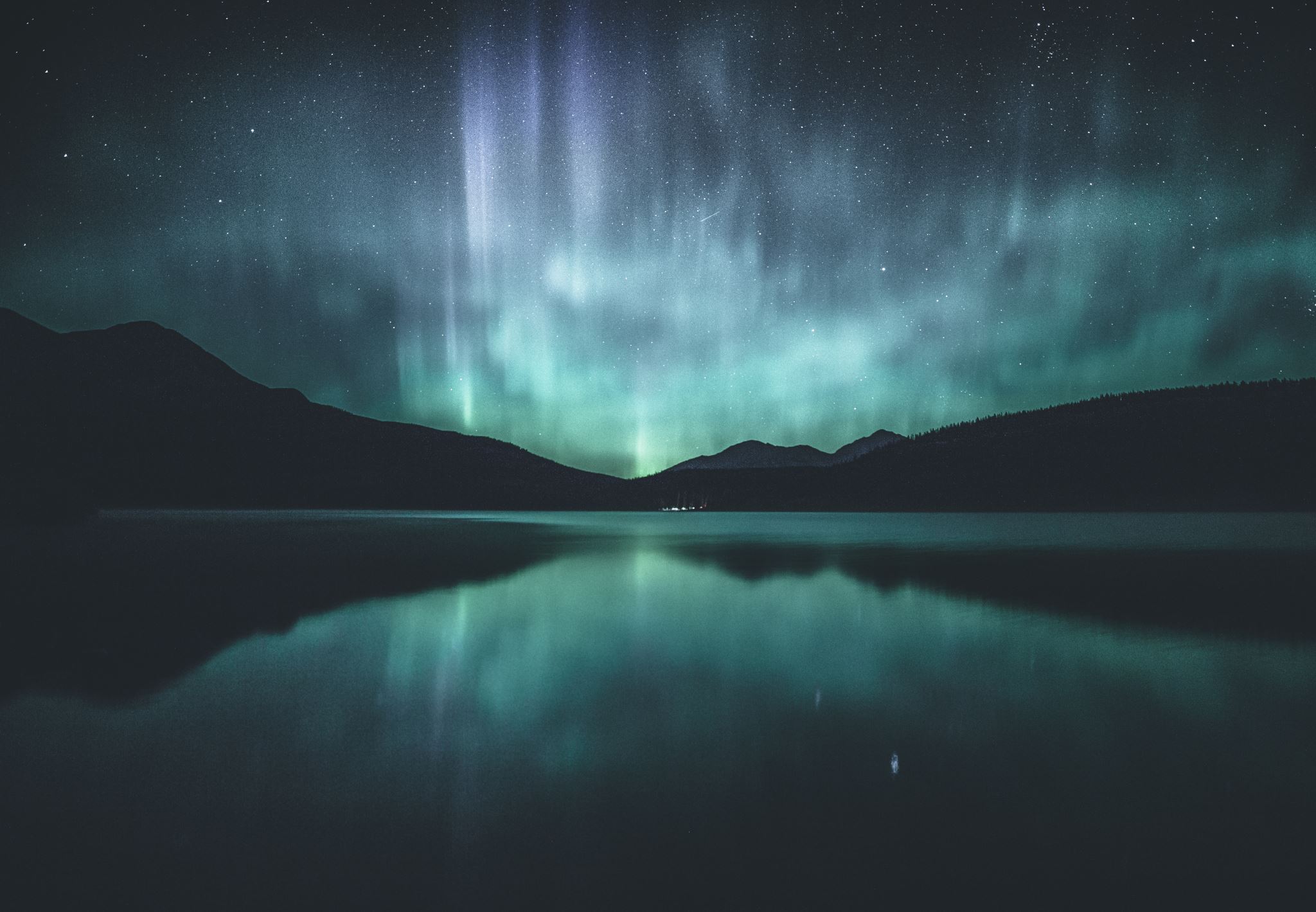 How should we treat plants/ trees and wildlife in our school grounds?
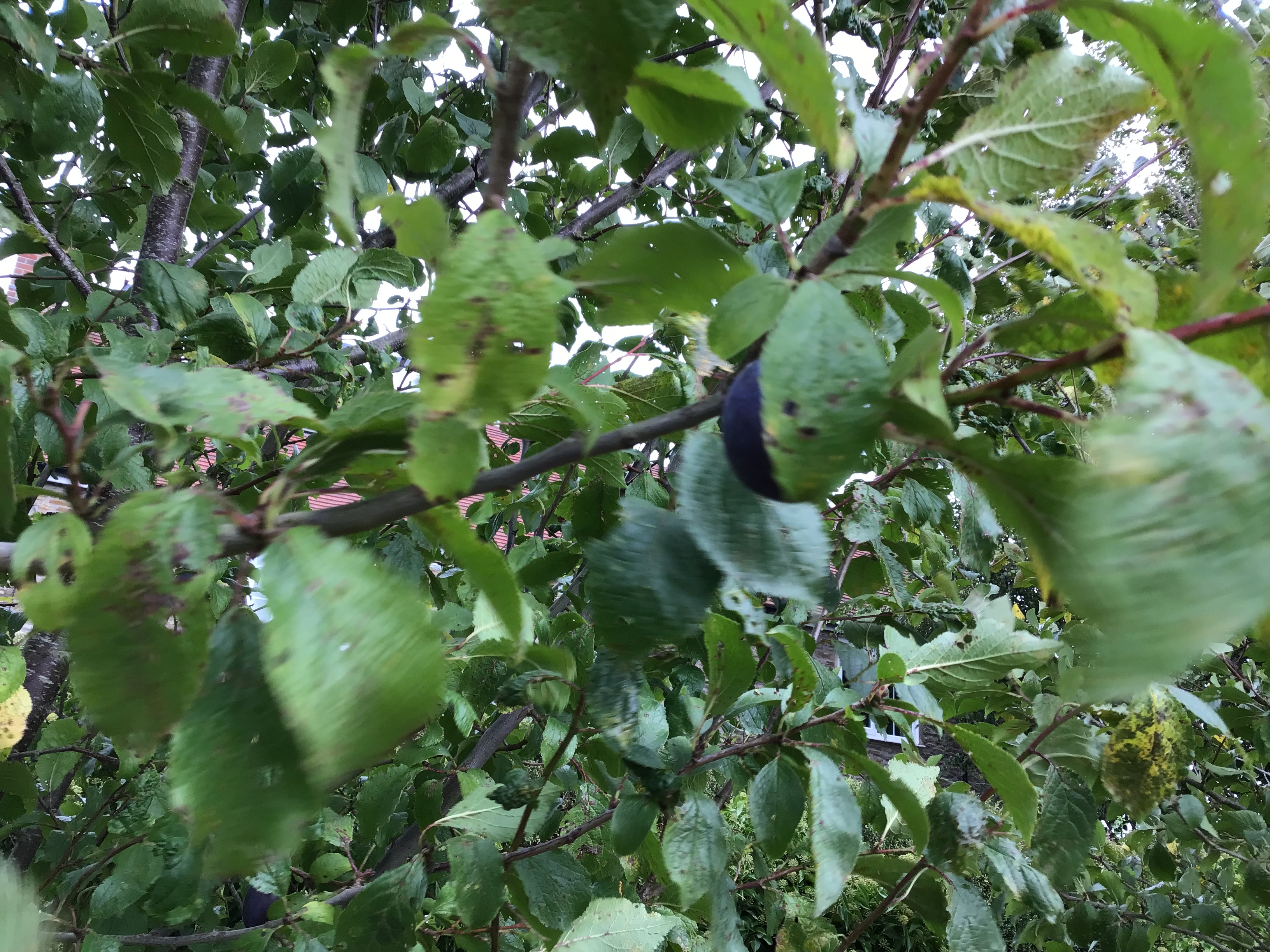 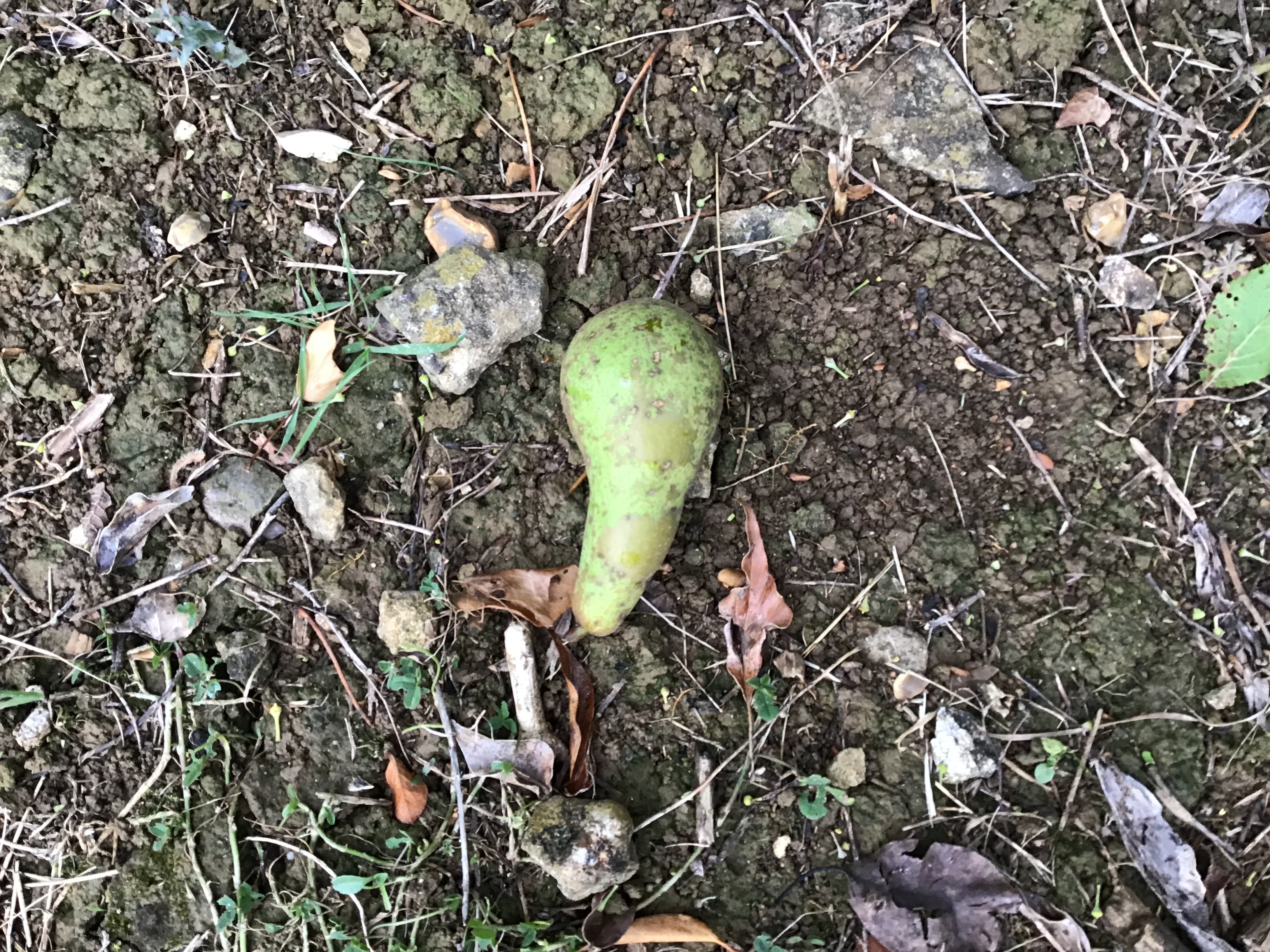 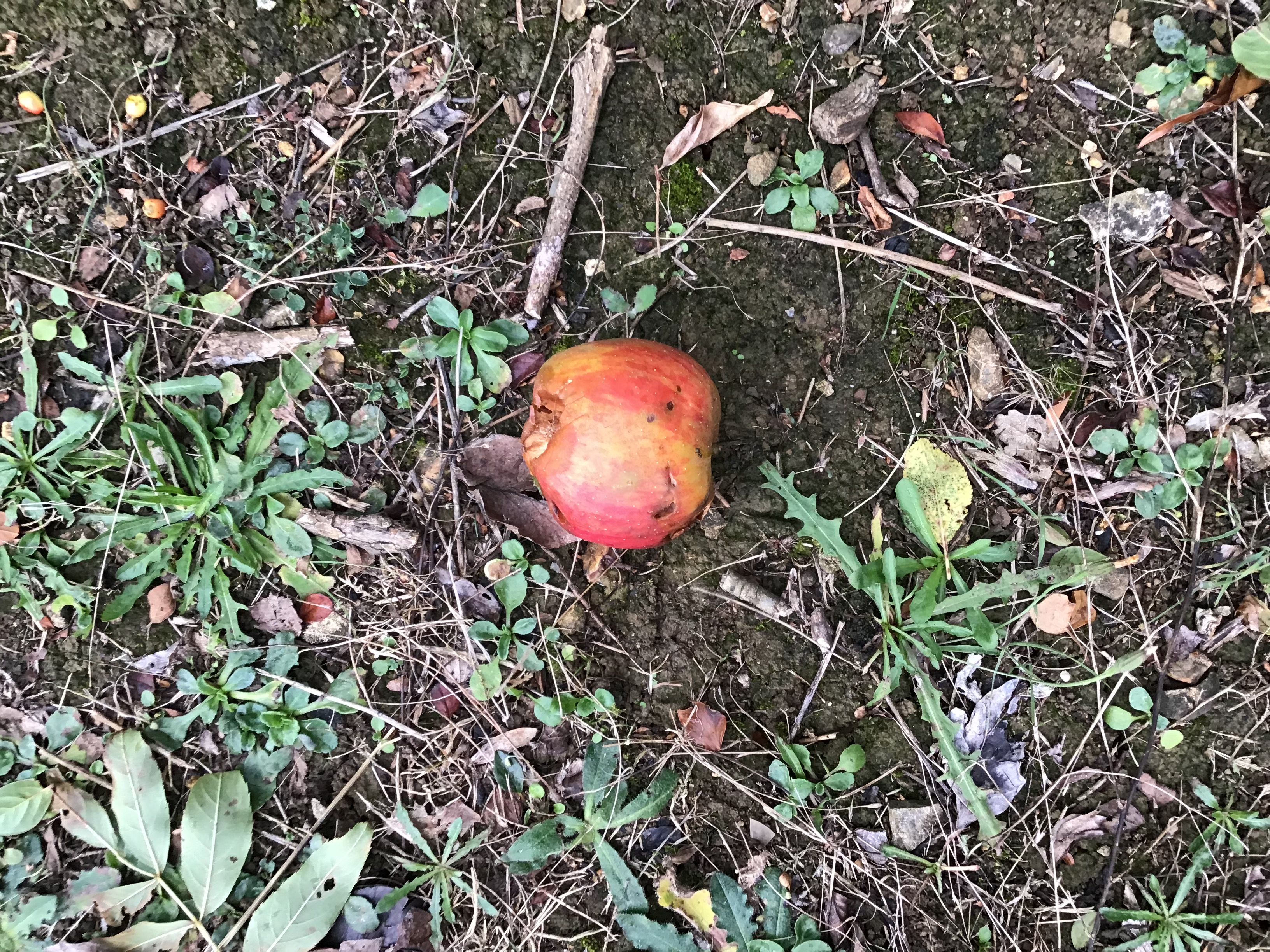 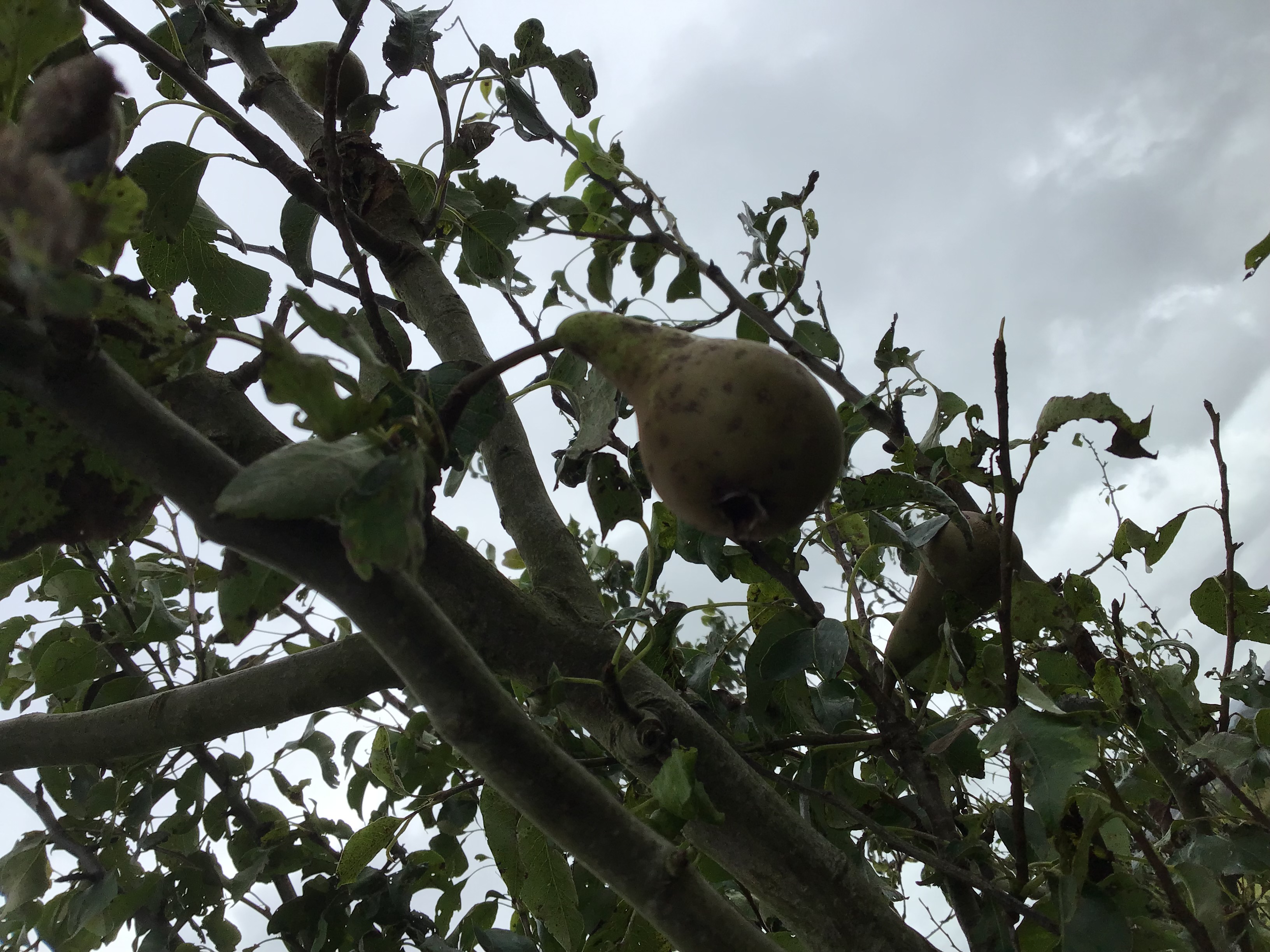 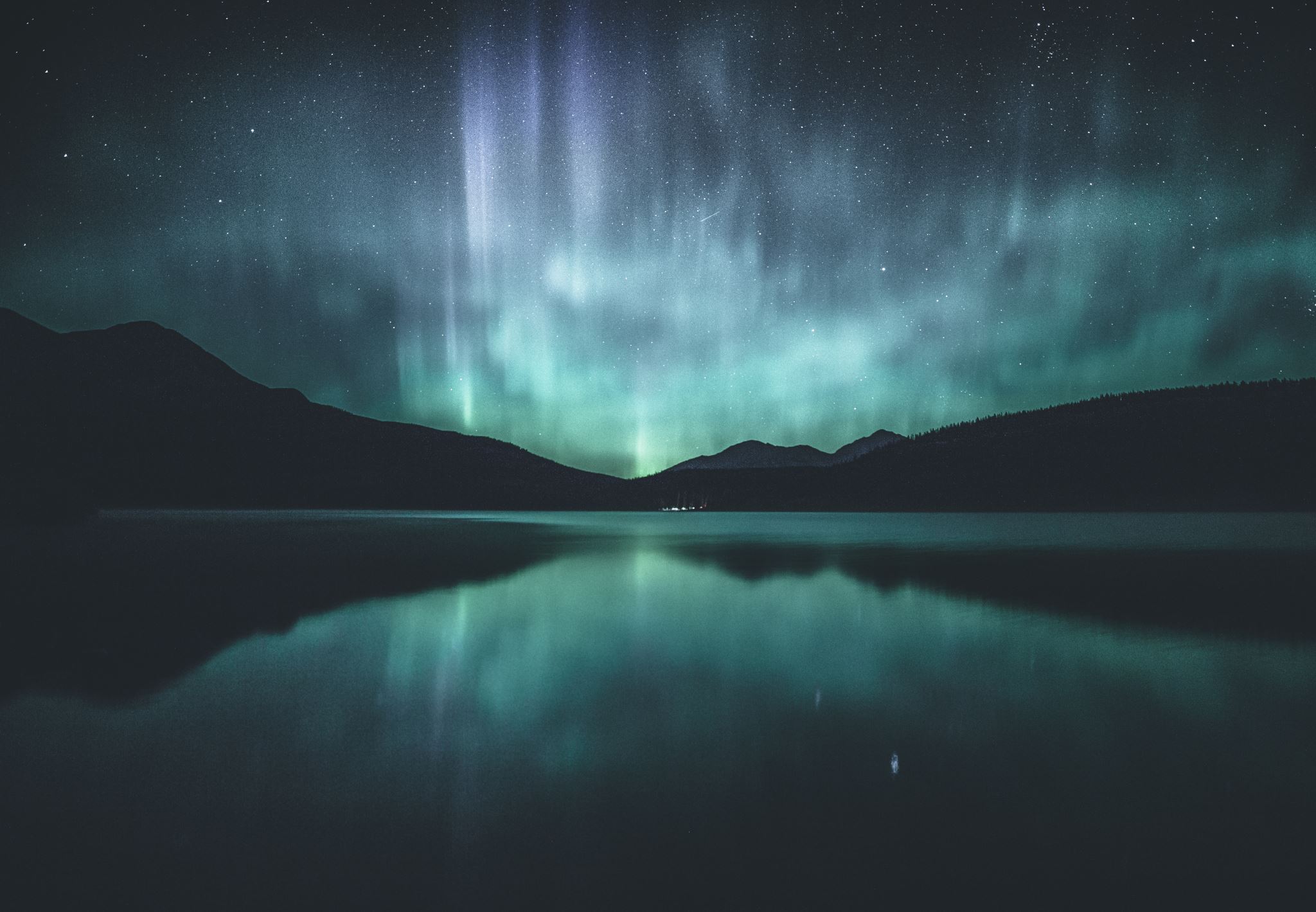 How should we treat plants/ trees and wildlife in our school grounds?
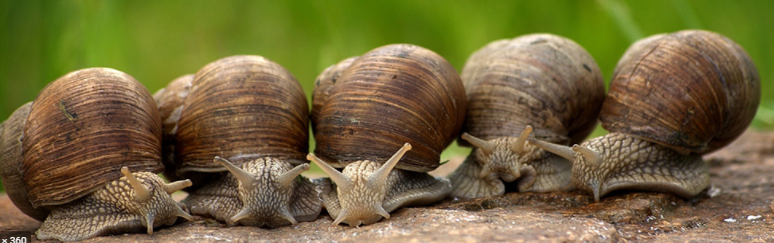 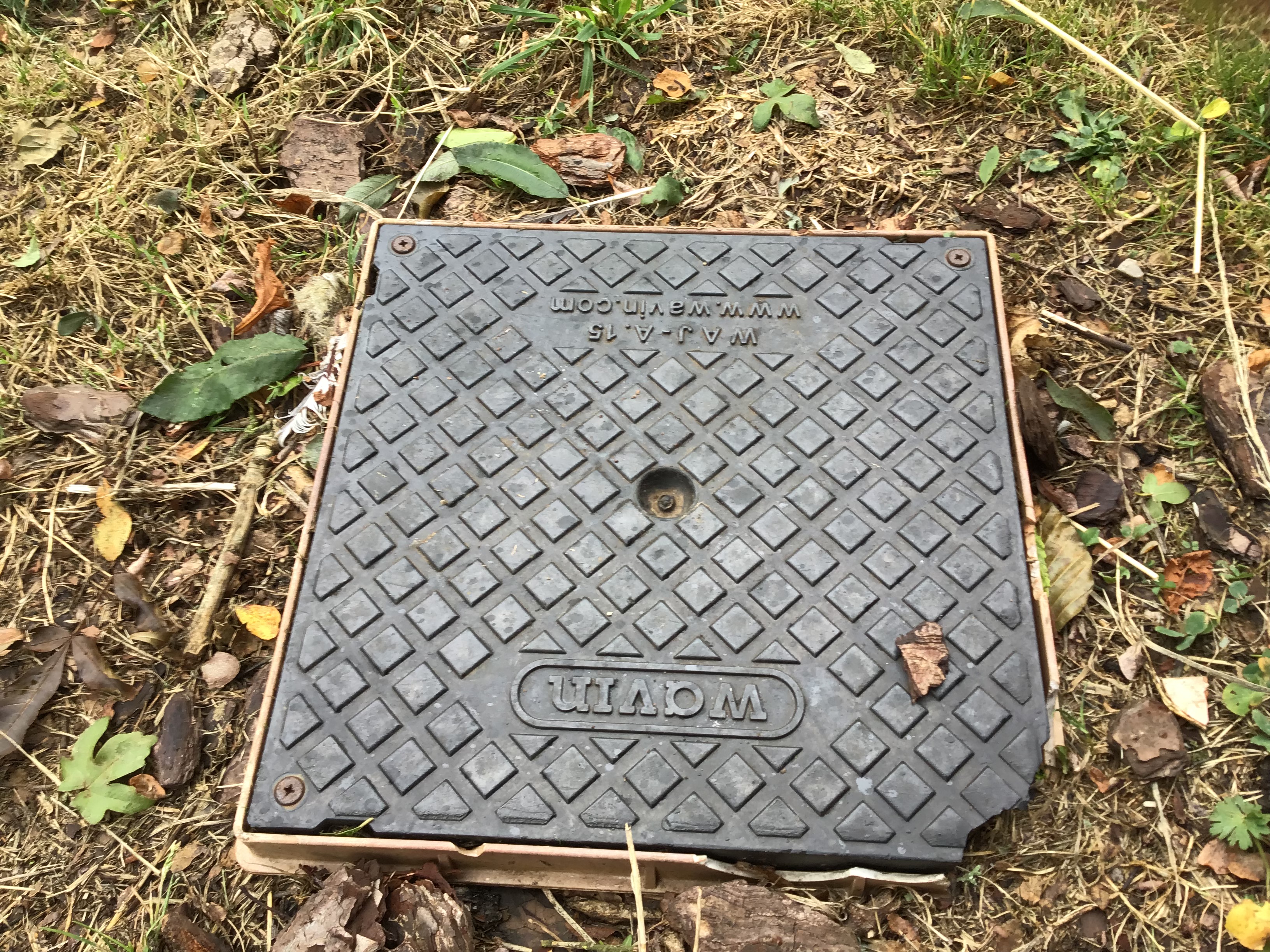